Cartoon Character
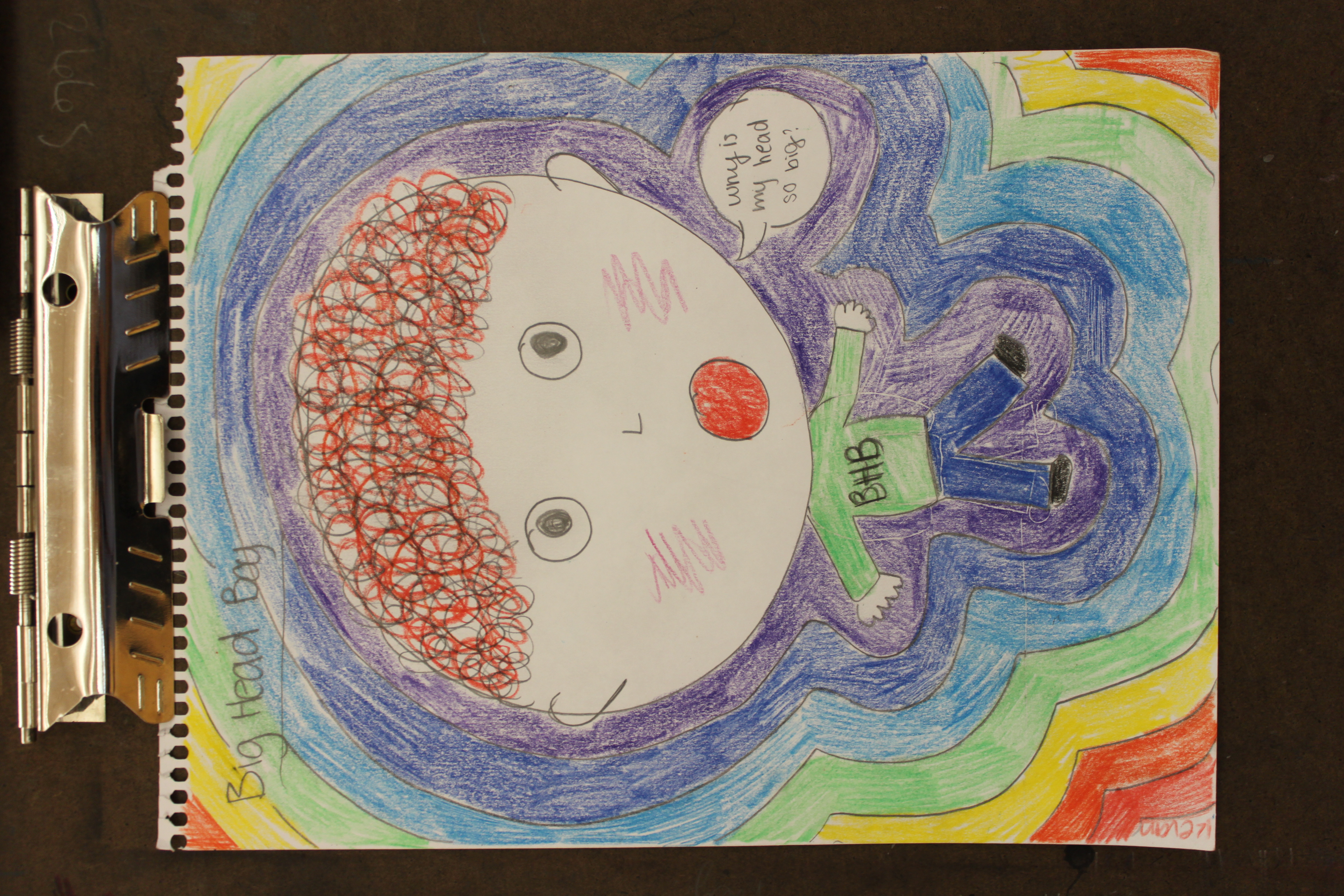 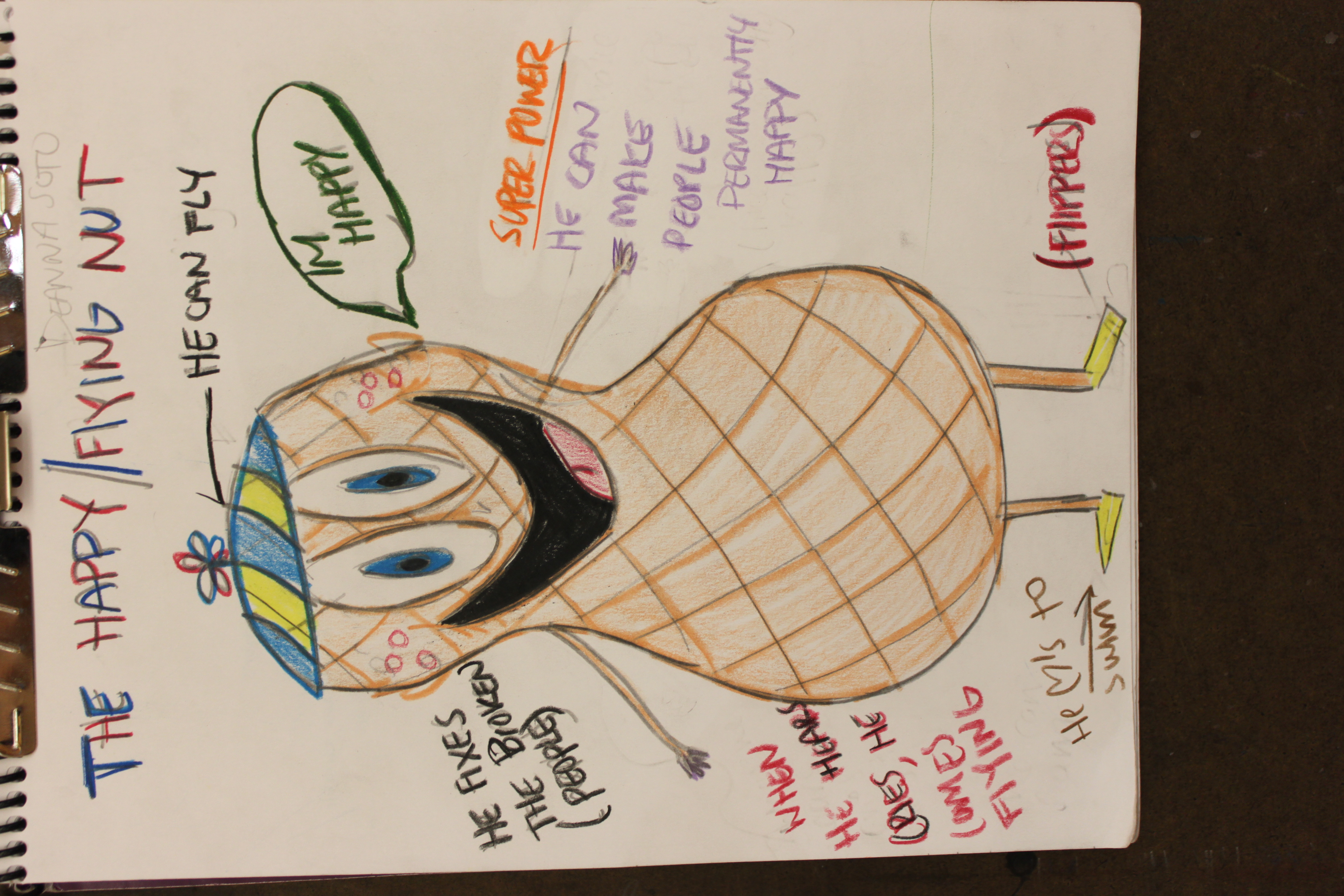